Szervezett piacok likviditásának értékelése és piacfejlesztési célok meghatározása a 2020-as évek kihívásainak leküzdése érdekében
Barta Péter Dávid

Tudományos Diákköri Konferencia
2020.11.12, Budapest
Konzulens: Sőrés Péter Márk (BME-VET)
Tartalom
Új kihívások
Konklúzió
Kontextus
A HUPX fejlődése
Barta Péter Dávid
2021. február 10.
2
A piacfejlesztési javaslatok megfogalmazásához először meg kell ismerni a téma kontextusát
Day-ahead
Aukciós piac
Órás és blokktermékek
Van piacösszekapcsolás (4M MC 2012, 2014)
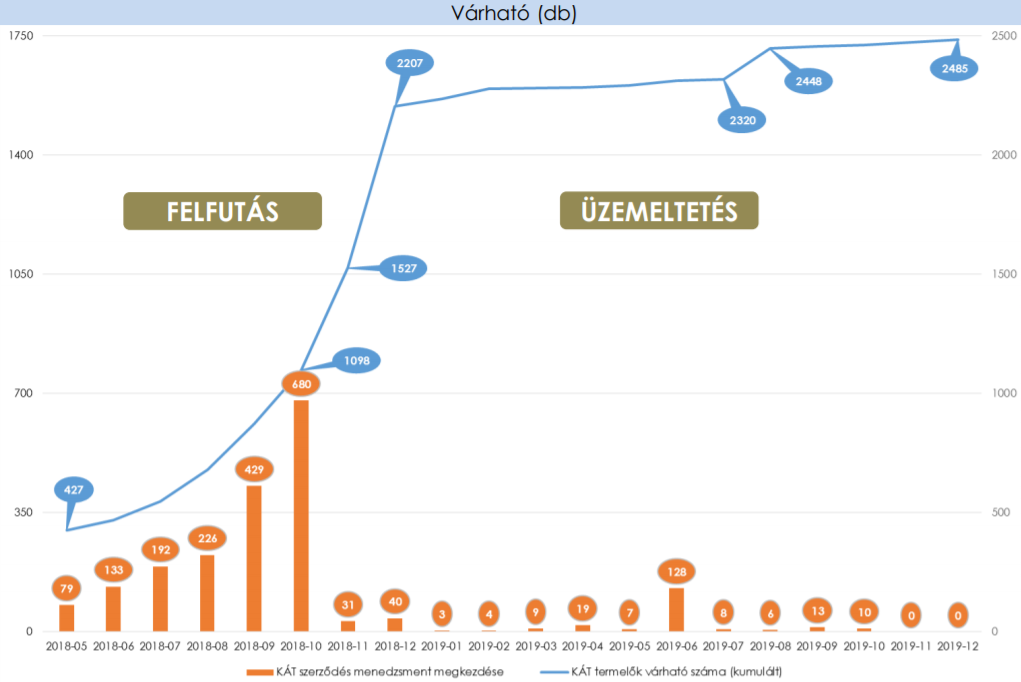 Folyamatos kereskedés
Negyedórás és órás termékek
Van piacösszekapcsolás (XBID 2019)
Intraday
Derivatív, PhF
Folyamatos kereskedés
Hosszútávú termékek
Nincs Piacösszekapcsolás
A szervezett villamosenergia-piacok számára a 2020-as évek két nagy kihívása a decentralizáció, illetve az elosztott termelés kezelése lesz, amely adminisztratív, gazdasági és műszaki kérdés is.
Barta Péter Dávid
2021. február 10.
3
A piaci likviditás meghatározása több dimenzióban több indikátor segítségével történik
Likviditás definíciója: „A likvid piac egy olyan piac, ahol nagy volumenű tranzakciók hajthatók végre azonnal, vagy rövid időn belül úgy, hogy azok minimális hatást gyakorolnak a piaci árakra.”
Az azonnaliság megmutatja, hogy átlagosan mennyi idő szükséges egy-egy tőzsde tranzakció végrehajtásához
A rugalmasság és mélység arra utal, hogy az adott piac keresleti és kínálati oldala mennyire diverzifikált és átlagosan mennyi ajánlat érkezik be a piacra
Szélességről akkor beszélhetünk, ha arra vagyunk kíváncsiak például, hogy egy derivatív energiatőzsde esetében mennyi a leglikvidebb termék által elszámolt mennyiség aránya
A szorosság megmutatja, hogy az adott piac esetében átlagosan mennyi a vételi és az eladási ajánlatok közötti különbség.
Barta Péter Dávid
2021. február 10.
4
A HUPX 10 éves múltja során már számos piacfejlesztési projektet hajtott végre amelyeknek hatása volt a piaci likviditásra
Melyik likviditási dimenziókra és indikátorokra volt hatással elsősorban az adott változás?
Pozitív vagy negatív volt-e a hatás?
Az elsődleges hatáson kívül volt-e egyéb hatása az adott fejlesztésnek?
Az egyes piacfejlesztési lépések hatásait egyenként kell értékelnünk több, különböző paraméter szerint
Barta Péter Dávid
2021. február 10.
5
A HUPX első piaci szegmense (másnapi-piac) 2010-ben indult és 2012-ben sikeresen létrejött a 3M MC
CZ-SK-HU piacösszekapcsolás
A kezdeti időszakban alacsony likviditás minden dimenzióban, de javuló trend figyelhető meg
Magas árérzékenység, extrém magas árak
CZ-SK-HU (3M MC) hatására extrémen emelkedő volumen és csökkenő volatilitás
Fejlődés a rugalmasság és mélység dimenzióban
Megjelenhetnek negatív árak is
Barta Péter Dávid
2021. február 10.
6
A HUPX 2016-ben indította el a napon belüli piacát, amelynek legjelentősebb mérföldköve az XBID csatlakozás 2019-ben
Szakasz (2016-2019 novemberig)
Lokális napon belüli piac
Elérhető termékek (órás,  negyedórás, egyéb)
Lassan növekvő kereskedett volumen
Negyedórás termék súlyának növekedése 2019-ben

Szakasz (2019 november - napjainkig)
Csatlakozás az XBID-hez 2019. november 19-én
Határkeresztező órás termék és lokális negyedórás termék
Extrém volumen növekedés az órás termékben 2019 végén
2020 elején mérséklődött a növekedés
Volumen csökkenés a negyedórás termék esetében
Csatlakozás a XBID-hez
Barta Péter Dávid
2021. február 10.
7
A KÁT mérlegköri megújuló termelés először 2014-ben jelent meg a másnapi, majd 2017-ben a napon belüli piaci szegmensen
KÁT értékesítés a másnapi piacon 
2014-től érhető el a KÁT mérlegkör számára a másnapi piaci értékesítés
Nem a teljes volumen
2016-től a teljes volumen értékesítése kötelező a másnapi piacon
2016-tól enyhén növekvő piaci volumen és KÁT volumen
A HUPX másnapi forgalmának 10-14%-át adja a KÁT mérlegkörből származó értékesítés
Pozitív hatás a volumen indikátorra
Elhanyagolható hatás a HHI-ra
 Mérsékelt hatás az árakra – fix áras ajánlat
KÁT értékesítés a napon belüli piacon
2017-től elérhető
Célja a menetrendi pontatlanságok kompenzációja
XBID következtében csökkent a KÁT IDM értékesítése
Ennek oka a negyedórás termék likviditásának csökkenése
A KÁT mérlegkör elszámolási egysége negyedóra
Megoldási javaslat: blokkosított termék, 15 perces határkeresztező termék
Barta Péter Dávid
2021. február 10.
8
A HUPX Csoport harmadik piaci szegmense a határidős piac, amely kezdetben fizikai piac volt, majd derivatív jellegűvé vált
A derivatív piac esetében eltérő viselkedés figyelhető meg a SPOT piacokhoz képest. Míg SPOT piac esetében a magas volatilitás kedvezőtlen paraméter, addig hosszútávú piac esetében volumen vonzó hatása van a spekulatív jelleg miatt.
Barta Péter Dávid
2021. február 10.
9
A számos jövőbeli kihívás közül a megújuló termelés integrációja további kihívásokat fog okozni
A METÁR esetében a termelő felelőssége a piaci értékesítés
Nem jelentős az év 0,2 TWh, a teljes kb. 22 TWh piaci forgalomhoz képest
72 nyertes szereplő (71 naperőmű)
Pozitív hatást gyakorolhat a piackoncentrációra

Nincs nagy különbség a hosszútávú határidős termék és a prémium árak között
A naperőművi beruházás jó megtérülési paraméterekkel rendelkezik
Több METÁR tender lesz, tehát a megújulók okozta kihívást kezelni kell
Megoldás: Piac szorosságának javítása
Beadható ajánlatok ártartománya: -500 – 3000 €/MWh
„Normális” ártartomány: 0-200 €/MWh
Az ajánlatok 70-80% ebbe a sávba esik bele
Probléma: A nagy volumenű időjárásfüggő termelés okozhat extrém alacsony (negatív) és extrém magas árat is
Az ajánlati könyv szélsőértékeihez közel eső ajánlatok mennyiségét növelni kell
Szorosság dimenzió
Barta Péter Dávid
2021. február 10.
10
További kihívás lesz a várhatóan megjelenő kis piaci  szereplők által okozott decentralizáltság
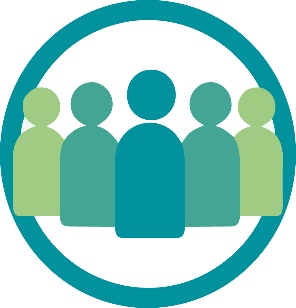 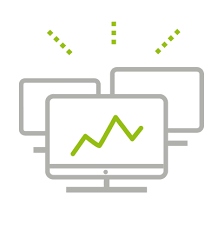 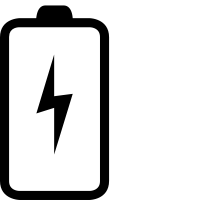 Energiatárolók
Aggregátorok
Energiaközösségek
Jellemzően FCR, aFRR és mFRR piacon történő részvétel
Méretezési probléma a tartalékpiaci részvétel miatt
Magas beruházási költség
Megoldás: likvid intraday piac alacsony lead time mellett
nem kell túlméretezni
nem kell kockázatot árazni
Lokális alapon szerveződő
Nonprofit jogi személy
Villamosenergia-piaci részvétel megengedett
Lehet belső piaci
Szervezett piaci szempontból a belső kereskedés után maradt pozíció a fontos
Megjelenésük decentralizációt eredményez
Szerepük megegyezik a jelenlegi szabályozóközponti szerepkörrel
Együttműködhet energiaközösségekkel is
Szintén a decentralizációban van szerepe
Közös problémák
Nincsen erőforrás, illetve szaktudás a szervezett piaci részvételre (7/24-s munkaviszony)
Magas éves fix költségek
Magas tranzakciós díjak
Költségcsökkentés: direct clearing participant modell (DCP)
Szaktudás és erőforrás
Customized dispatching service
Nomination service
Barta Péter Dávid
2021. február 10.
11
Elkészítettem a hazai szervezett villamosenergia-piacok átfogó likviditás értékelését
Köszönöm a megtisztelő figyelmet!dvdbarta@gmail.com
Barta Péter Dávid
2021. február 10.
12